Poslání značky
Vize
Mise
Řešení (a jeho výhody a nevýhody)
Ideální asociace
Poslání v jedné větě
Přehled konkurence
Zadání pro tvorbu loga
Přidejte oba předchozí listy, koláž značky  a pokračujte…
Pilíře značky
Přečtěte si o tom, jak nadefinovat pilíře značky na http://www.podnikatel.cz/clanky/patecni-kotatka-uz-nikoho-nebavi-postavte-svou-znacku-na-pevnych-zakladech/
Pravidla pro zápis názvu
Barevné preference
Jaký konkrétní text by se měl v logu objevit? Požadujete i variantu se sloganem?
Jak má logo působit?
Termíny
První návrh do:
Seriózně
Hravě
nebo
Dodatečné úpravy do:
Tradičně
Moderně
nebo
Finální rozhodnutí do:
Složitě
Jednoduše
nebo
Výstupy
Základní varianty loga
Doplňkové varianty loga
Použití loga na bílém a černém pozadí
Barvy
Další grafické prvky
Nadpisové písmo
Odstavcové písmo
Stručný logo manuál
Klidně
Energicky
nebo
Další popisující výrazy:
O Lovebrandu
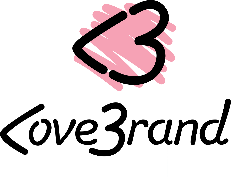 Lovebrand je konzultantská firma, která pomáhá malým a středním firmám budovat a řídit svou značku. Ukazujeme, že tvorba značky může být srozumitelná, zaměřená na konkrétní výsledky a dostupná i pro firmy, které si běžné způsoby tvoření značek (#hochbranding) nemohou dovolit. Věříme, že získávat zákazníky s pomocí silné značky je výhodnější než snižování cen. Díky silné značce může být firma dlouhodobě výdělečná. Zvláště v době, kdy mají lidé dostatek informací pro rozhodování a kdy se díky technologiím mění prostředí, ve kterém podnikáme.


ahoj@lovebrand.cz
www.lovebrand.cz
www.facebook.com/lovebrandcz
www.twitter.com/lovebrandcz